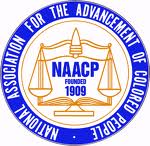 Sign me up for the N.A.A.C.P.write my name on the roll.I’ve been changed, since the Lord selected me,I wanna be ready when Freedom comes.
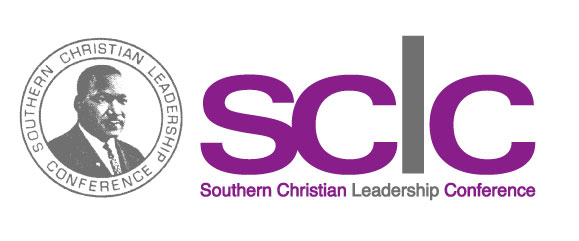 Sign me up for the S.C.L.C.write my name on the roll.I’ve been changed, since the Lord selected me,I wanna be ready when Freedom comes.
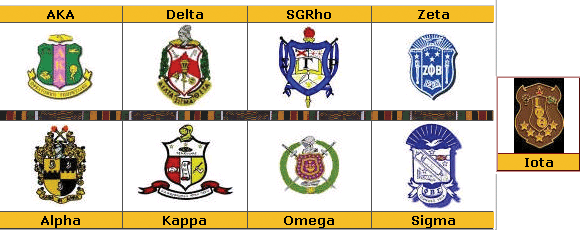 Sign me up for a Fraternity or Sorority,write my name on the roll.I’ve been changed, since the Lord selected me,I wanna be ready when Freedom comes.
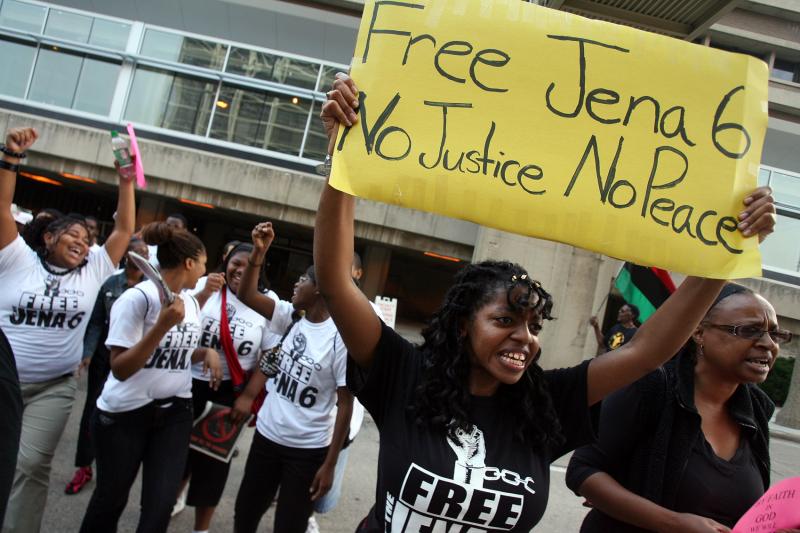 Sign me up for Civil Rights Marching,write my name on the roll.I’ve been changed, since the Lord selected me,I wanna be ready when Freedom comes.
Sign me up for the Order of Eastern Star,write my name on the roll.I’ve been changed, since the Lord selected me,I wanna be ready when Freedom comes.
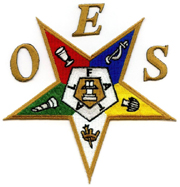 Sign me up for the Order of Free Masonry,write my name on the roll.I’ve been changed, since the Lord selected me,I wanna be ready when Freedom comes.
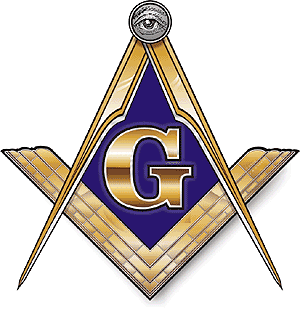 Sign me up for the Neighborhood Watch,write my name on the roll.I’ve been changed, since the Lord selected me,I wanna be ready when Freedom comes.
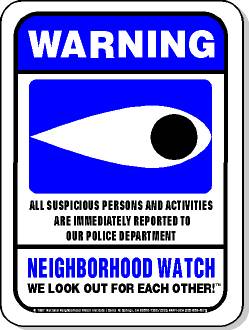 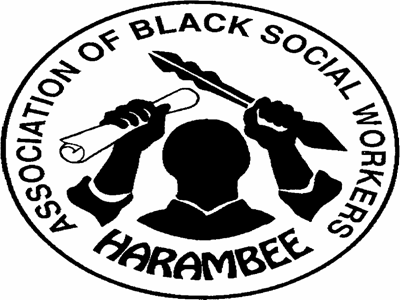 Sign me up for the N.A.B.S.W,write my name on the roll.I’ve been changed, since the Lord selected me,I wanna be ready when Freedom comes.
Sign me up for Black Liberation,write my name on the roll.I’ve been changed, since the Lord selected me,I wanna be ready when Freedom comes.
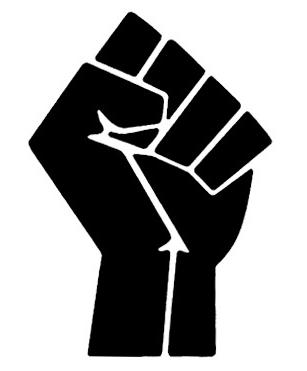 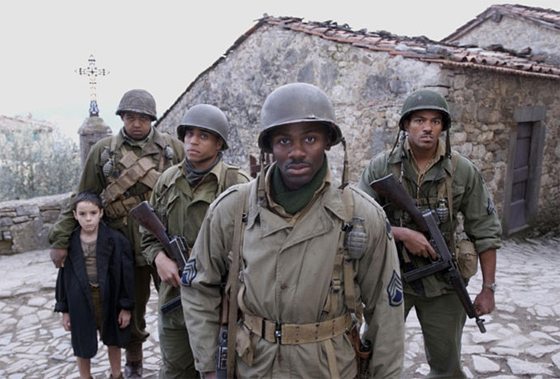 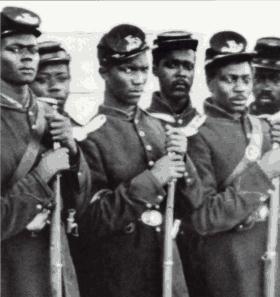 Sign me up for the Military,write my name on the roll.I’ve been changed, since the Lord selected me,I wanna be ready when Freedom comes.
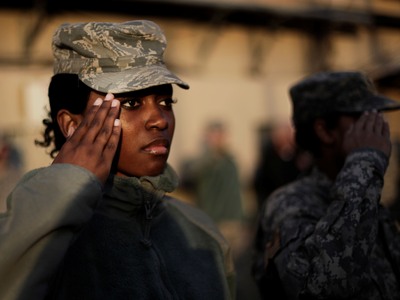 Sign me up for N’COBRA,write my name on the roll.I’ve been changed, since the Lord selected me,I wanna be ready when Freedom comes.
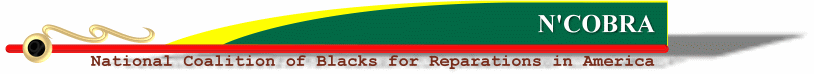 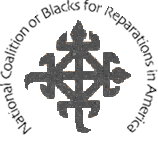 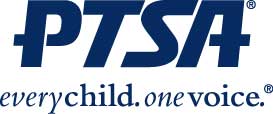 Sign me up for the P.T.S.A.,write my name on the roll.I’ve been changed, since the Lord selected me,I wanna be ready when Freedom comes.
Sign me up for the Republic of New Afrika,write my name on the roll.I’ve been changed, since the Lord selected me,I wanna be ready when Freedom comes.
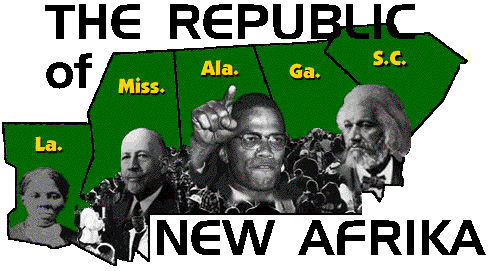 Sign me up for African Unity,write my name on the roll.I’ve been changed, since the Lord selected me,I wanna be ready when Freedom comes.
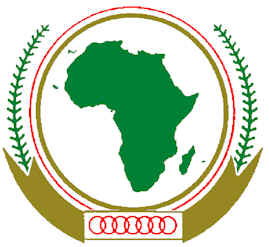 Sign me up for the Black Belt Initiative,write my name on the roll.I’ve been changed, since the Lord selected me,I wanna be ready when Freedom comes.
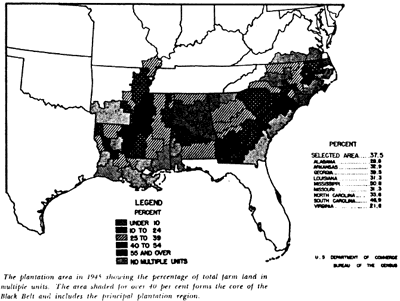 Sign me up for the United Negro College Fund,write my name on the roll.I’ve been changed, since the Lord selected me,I wanna be ready when Freedom comes.
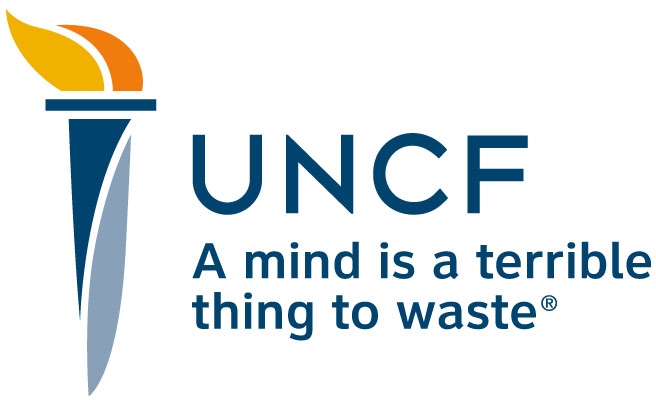 Sign me up for the Black United Front,write my name on the roll.I’ve been changed, since the Lord selected me,I wanna be ready when Freedom comes.
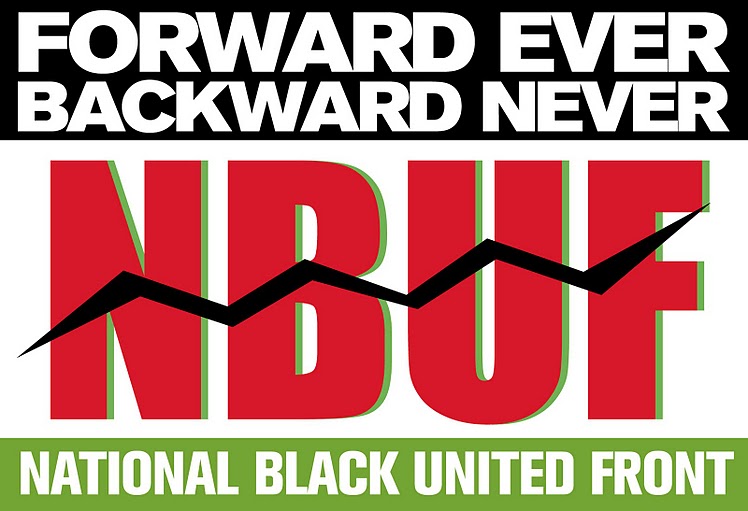 World African Diaspora Union
Sign me up for the W.A.D.U.,write my name on the roll.I’ve been changed, since the Lord selected me,I wanna be ready when Freedom comes.
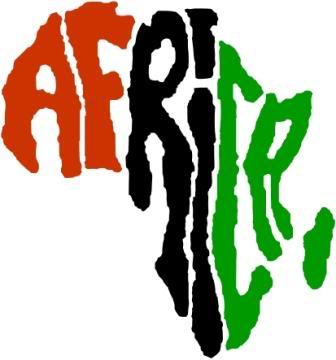